Μαλλιαρού Μαρία
ΑΝΑΠΛΗΡΩΤΡΙΑ ΚΑΘΗΓΗΤΡΙΑ ΝΟΣΗΛΕΥΤΙΚΗΣ
ΠΑΝΕΠΙΣΤΗΜΙΟ ΘΕΣΣΑΛΙΑΣ
«Τα πάντα ρεί και μηδέποτε κατά τ’ αυτό μένειν».
ΗΡΑΚΛΕΙΤΟΣ
Μέσα του 18ου μέχρι τον 19ο αιώνα. 
Κοινωνικές μεταρρυθμίσεις (αλλάζει ο ρόλος της γυναίκας)
Η νοσηλευτική βασίζεται σε ηθικές αξίες.  Σταθμός της νοσηλευτικής η γέννηση της Florence Nightingale.
1826: Η Ελλάδα παραμένει σε συνθήκες μεσαίωνα. Δεν υπάρχουν νοσοκομεία, οι πληγωμένοι νοσηλεύονται σε σπίτια και μονές
1835: Διάταγμα για θεωρητική και πρακτική άσκηση της Ιατρικής. Μέχρι τότε πολλοί ήταν κομπογιαννίτες
1836: Ιδρύονται πρώτα νοσοκομεία ΕΛΠΙΣ και 1ο Στρατιωτικό Νοσοκομείο Ναυπλίου
1837: Ίδρυση Ιατρική Σχολής Αθηνών
1881: Ίδρυση Ευαγγελισμού για θεραπεία ασθενών και για εκπαίδευση νοσοκόμων
1914: Εκπαιδεύονται οι πρώτες γυναίκες από τον Ε.Ε.Σ.
1923 ΙΔΡΥΣΗ ΕΘΝΙΚΟΥ ΣΥΝΔΕΣΜΟΥ ΝΟΣΗΛΕΥΤΩΝ ΕΛΛΑΔΟΣ
1924: Σχολή ΕΕΣ, τριετούς φοίτησης
1935: Ίδρυση σταθμού αιμοδοσίας
1946 : ΣΧΟΛΗ ΑΔΕΛΦΩΝ ΝΟΣΟΚΟΜΩΝ ΠΟΥ ΤΩΡΑ ΛΕΓΕΤΑΙ ΣΧΟΛΗ ΑΞΙΩΜΑΤΙΚΩΝ ΝΟΣΗΛΕΥΤΙΚΗΣ
1948: Κατοχύρωση του νοσηλευτικού επαγγέλματος
1970: ΚΑΤΕΕ Νοσηλευτικής 
1983: ΤΕΙ Νοσηλευτικής
1983- 1984 αυτόνομο τμήμα του Εθνικού και Καποδιστριακού Πανεπιστημίου Αθηνών ΤΜΗΜΑ ΝΟΣΗΛΕΥΤΙΚΗΣ 
2019: καταργούνται τα ΤΕΙ και όλα τα τμήματα γίνονται πανεπιστημιακά
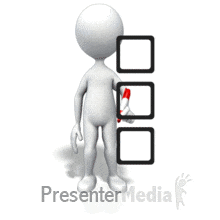 Η Αθηνά Μεσολωρά (Αθήνα 1889 - 9 Σεπτεμβρίου 1965) υπήρξε κορυφαία Ελληνίδα νοσηλεύτρια του Ελληνικού Ερυθρού Σταυρού.
Γεννήθηκε το 1889 στην Αθήνα, κόρη του καθηγητή του Πανεπιστημίου Αθηνών Ιωάννη Μεσολωρά. Το 1911 ιδρύθηκε η Πρώτη Πρακτική Σχολή Αδελφών Νοσοκόμων και η Αθηνά Μεσολωρά, σε ηλικία 22 ετών, ανέλαβε τη διεύθυνσή της. Η Αθηνά Μεσολωρά είναι η πρώτη νοσηλεύτρια με ειδίκευση στη Δημόσια Υγιεινή. Φοίτησε στο King's College του Λονδίνου το 1920 με υποτροφία της Ένωσης των Συνδέσμων των Ερυθρών Σταυρών και διαδέχθηκε την Ελένη Βασιλοπούλου στη διεύθυνση της Ανωτέρας Σχολής Νοσοκόμων και Επισκεπτριών του Ελληνικού Ερυθρού Σταυρού. Στη συνέχεια διετέλεσε για μεγάλο χρονικό διάστημα διευθύνουσα του Τμήματος Νοσοκόμων και μέλος του κεντρικού συμβουλίου του Ελληνικού Ερυθρού Σταυρού.
Η προσφορά της κατά τον ελληνοϊταλικό πόλεμο του 1940 θεωρείται ως η κορυφαία μεταξύ των πολυάριθμων συναδέλφων της που επιστρατεύτηκαν προς ενίσχυση των Ελληνικών Ενόπλων Δυνάμεων. Κατά την τελευταία δεκαετία της ζωής της (1955 - 1965) υπηρέτησε ως πρόεδρος του Εθνικού Συνδέσμου Νοσηλευτών Ελλάδος.
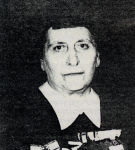 Η Ελένη Βασιλοπούλου, μια σπουδαία ηγετική προσωπικότητα στο χώρο της νοσηλευτικής, γεννήθηκε το 1874 και έφυγε από τη ζωή το 1958. Πρόσφερε ξεχωριστό επιστημονικό, ανθρωπιστικό και κοινωνικό έργο σε καιρούς πολέμου και σε ειρηνικές εποχές. Για το τεράστιο κοινωνικό της έργο όσο και για την συνεισφορά της σε καινοτόμες εφαρμογές για την πρόληψη και την περίθαλψη των ασθενών, της απονεμήθηκαν 21 διεθνή μετάλλια και παράσημα, μεταξύ άλλων και το μετάλλιο ‘Florence Nightingale’. 
Υπήρξε μαθήτρια του Albert Calmette, στο Ινστιτούτο Παστέρ Παρισίων, από τους εφευρέτες του Εμβολίου B.C.G. , και ιδρυτές του Ελληνικού Ινστιτούτου Παστέρ. Έγινε η ψυχή του αντιφυματικού αγώνα και του εμβολιασμού των παιδιών στην Ελλάδα, καθιστώντας την Ελλάδα την δεύτερη χώρα μετά την Γαλλία που εφάρμοσε τη χορήγηση του εμβολίου B.C.G. (Bacillus Calmette Guerin).
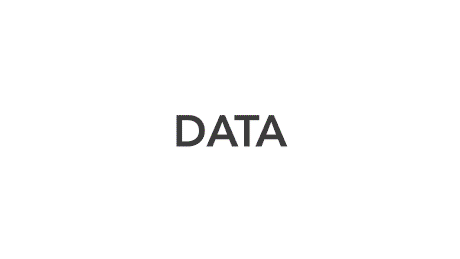 Μία εξέχουσα αλλαγή στην εξέλιξη του νοσηλευτικού επαγγέλματος είναι η εκπαίδευση.
Νέα Φάρμακα, τεχνολογικές ανακαλύψεις
200 χρόνια μετά τη γέννηση της Florence Nightingale, ο Παγκόσμιος Οργανισμός υγείας ανακήρυξε το έτος 2020 σε έτος νοσηλευτή.
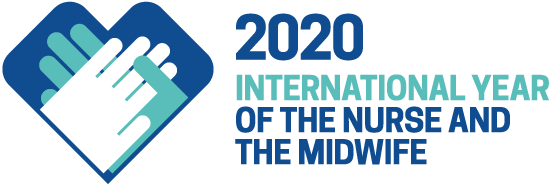 Αυτή η φωτογραφία από Άγνωστος συντάκτης με άδεια χρήσης CC BY-NC-ND
Πανδημία covid 19 και Νοσηλευτική
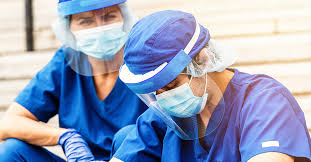 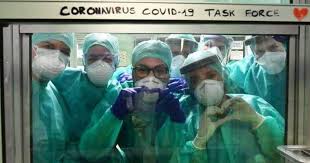 Ηλεκτρονική υγεία
Ενημερωμένος ασθενής - διαδίκτυο
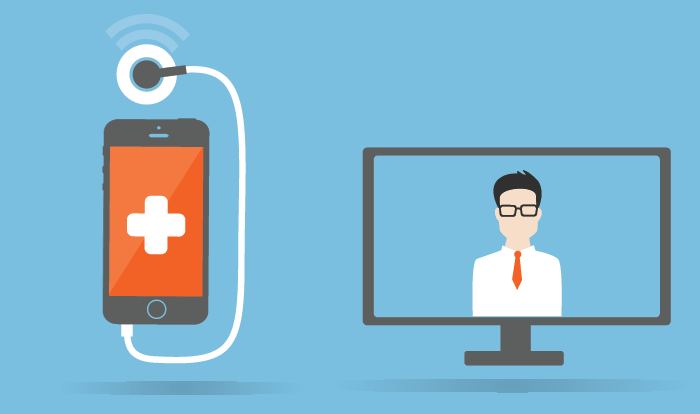 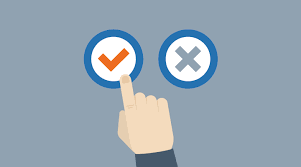 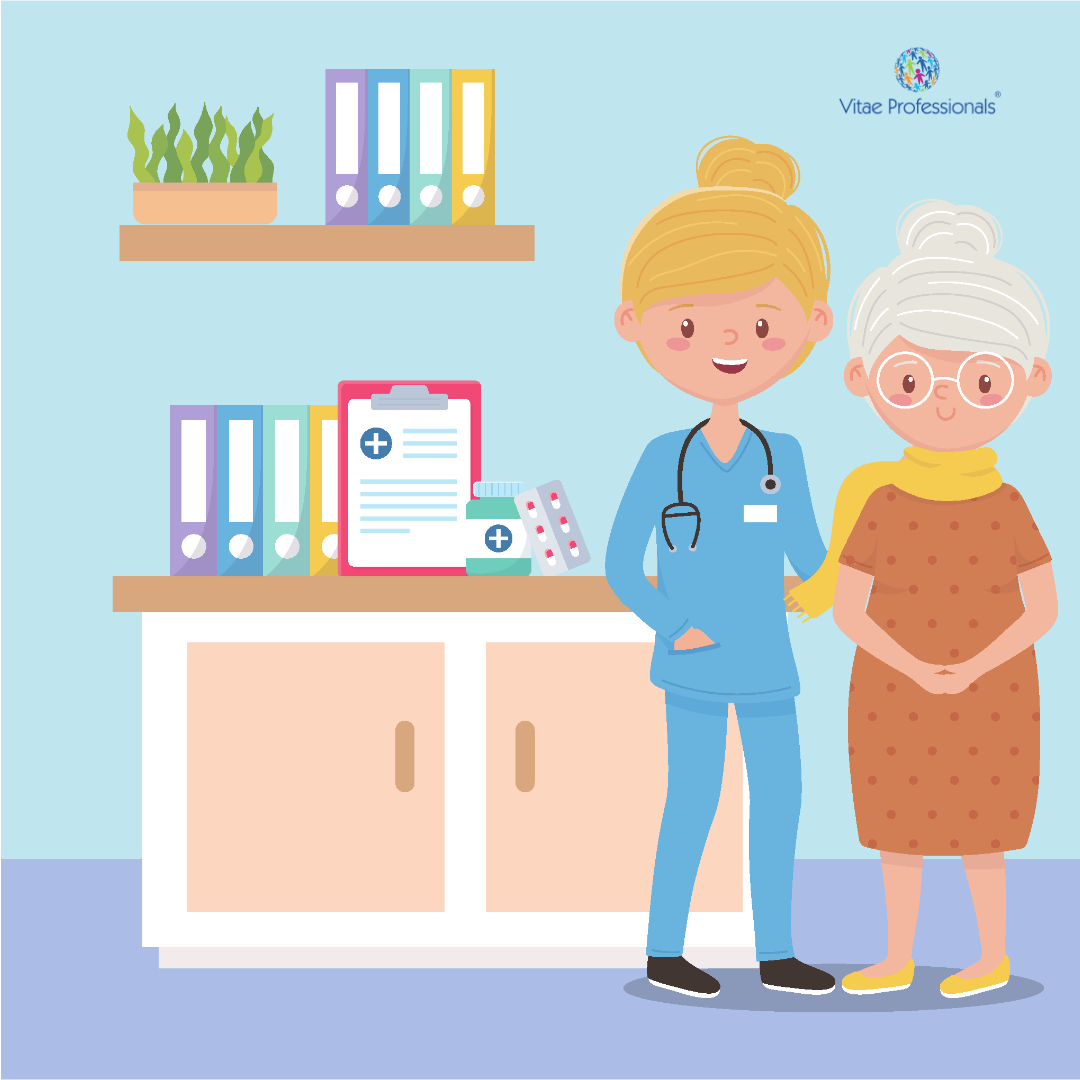 Συμπόνια (Compassion): Η συμπόνια είναι βασικό συστατικό της σχέσης ασθενούς νοσηλευτή. Περιλαμβάνει την ευαισθησία στον ανθρώπινο πόνο και τη χαρά που επιτρέπει σε κάποιον να μπει στην εμπειρία ενός άλλου.
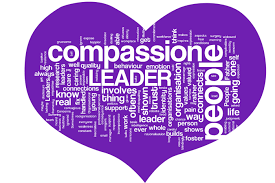 Ικανότητα (Competence): Περιλαμβάνει την ικανότητα του νοσηλευτή να αποκτά και να χρησιμοποιεί τεκμηριωμένες επιστημονικές γνώσεις και δεξιότητες στην εφαρμογή θεραπευτικών παρεμβάσεων
‑Εμπιστοσύνη (Confidence): Η εμπιστοσύνη είναι απαραίτητη για την αποτελεσματική εφαρμογή των ρόλων του νοσηλευτή ως φροντιστή, δάσκαλου, συμβούλου, συνηγόρου και ερευνητή. Η εμπιστοσύνη αναπτύσσεται μέσω της επιτυχούς αξιοποίησης της γνώσης και της εμπειρίας. Αφορά τη δημιουργία μίας σχέσης εμπιστοσύνης με τον ασθενή. 
Ευσυνειδησία (Conscience): Η ευσυνειδησία καθοδηγεί τη λήψη ηθικών αποφάσεων. Παρακινεί στην αύξηση των γνώσεων και των δεξιοτήτων που απαιτούνται για να ανταποκριθεί κατάλληλα σε ηθικά, νομικά ζητήματα που αντιμετωπίζει. Καθοδηγεί στην τήρηση των προτύπων της επαγγελματικής νοσηλευτικής πρακτικής. Αφορά την υπευθυνότητα και την καλλιέργεια επαγγελματικής συνείδησης.
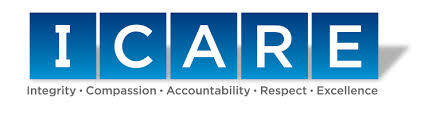 ‑Δέσμευση (Commitment): Η δέσμευση σχετίζεται με την έννοια ότι οι νοσηλευτές αναλαμβάνουν υποχρέωση και δεσμεύονται έναντι του επαγγέλματος και των ασθενών ώστε οι επιλογές και οι ενέργειες τους να συγκλίνουν με τις υποχρεώσεις τους.
Ο Π.Ο.Υ ζήτησε επένδυση στη νοσηλευτική, αύξηση του νοσηλευτικού δυναμικού για την κάλυψη της παγκόσμιας έλλειψης και τόνισε την ανάγκη για ανάληψη ηγετικών ρόλων στη νοσηλευτική.
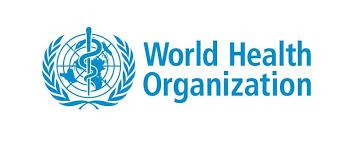 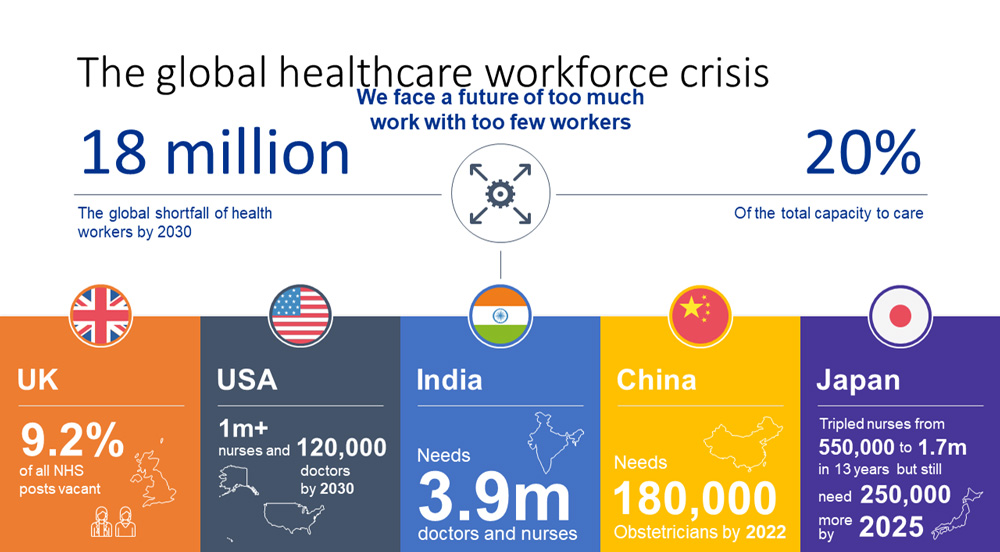 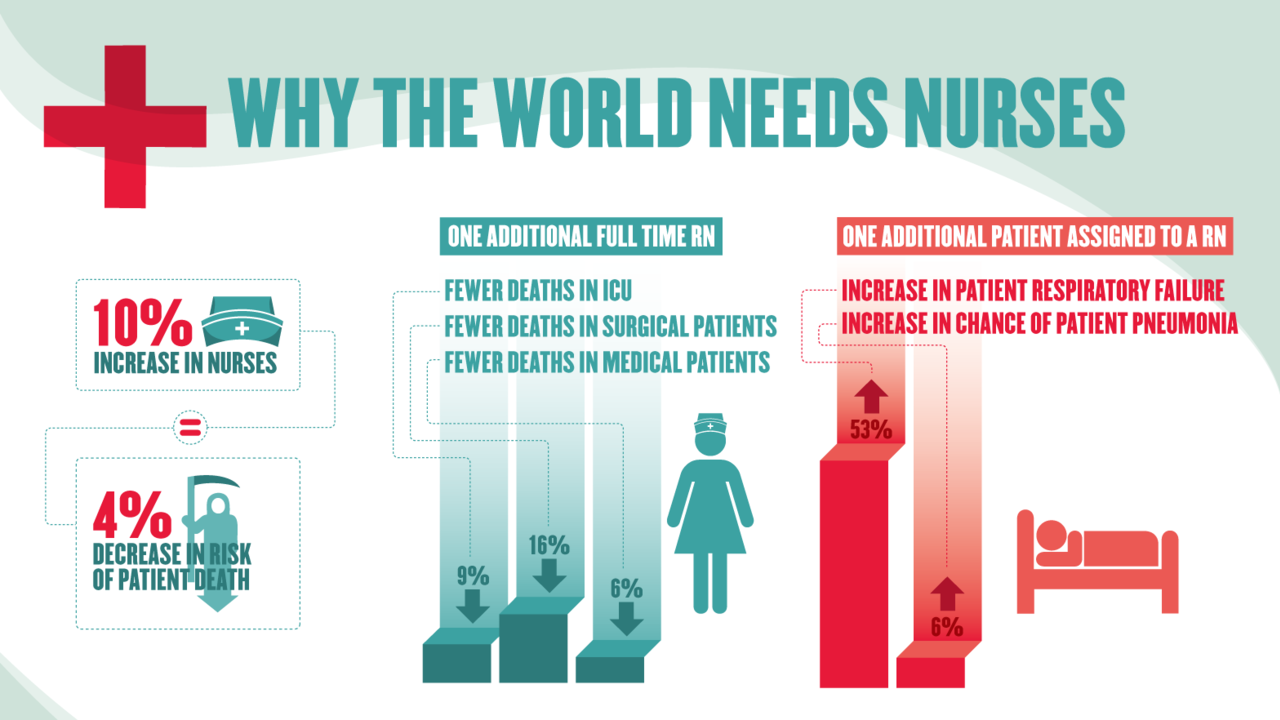 Σε αυτές τις δύσκολες στιγμές, υπάρχουν πολλά να γιορτάσουμε για το μέλλον της νοσηλευτικής, όχι μόνο για το παρελθόν.
ΑΝΑΓΚΗ ΓΙΑ ΕΝΙΣΧΥΣΗ ΔΙΔΑΚΤΟΡΙΚΗΣ ΕΚΠΑΙΔΕΥΣΗΣ
εκσυγχρονισμό της επαγγελματικής νοσηλευτικής νομοθεσίας με στόχο την εναρμόνιση των προτύπων εκπαίδευσης με την καθημερινή πρακτική
Ήταν η πρώτη Παραγωγική Σχολή Αξιωματικών Γυναικών. Ιδρύθηκε το 1946, όταν το πέρας του Β΄ Παγκοσμίου Πολέμου, ανέδειξε την ανάγκη στελέχωσης των ΕΔ με μόνιμο στρατιωτικό νοσηλευτικό προσωπικό. Στην Σχολή εισάγονταν μόνο γυναίκες μετά από εξέταση επιτροπής αποτελούμενη από την Διευθύνουσα Νοσηλεύτρια της Διεύθυνσης Υγειονομικής Υπηρεσίας του ΓΕΣ και 5 Ανώτερους Υγειονομικούς Αξιωματικούς, με βάση το νέο Βρετανικό Σύστημα εκπαίδευσης που είχε υιοθετηθεί και εφαρμοζόταν στον Στρατό. Οι πρώτες 21 μαθήτριες εισήλθαν στην «Στρατιωτική Σχολή Εκπαιδεύσεως Αδελφών Νοσοκόμων» στις 14.11.46.Η ημερομηνία αυτή αποτελεί και την ημέρα εορτασμού της ιδρύσεως της σχολής.
«Σκοπός της ιδρύσεως της Σχολής ήτο η εκπαίδευσις του αναγκαιούντος αριθμού Αδελφών Νοσοκόμων δια την Υπηρεσία Νοσηλείας εις τα Στρατιωτικά Νοσοκομεία και η πλήρωσις των χηρευτικών θέσεων εν τω Σώματι Αδελφών Νοσοκόμων του Στρατού.......»
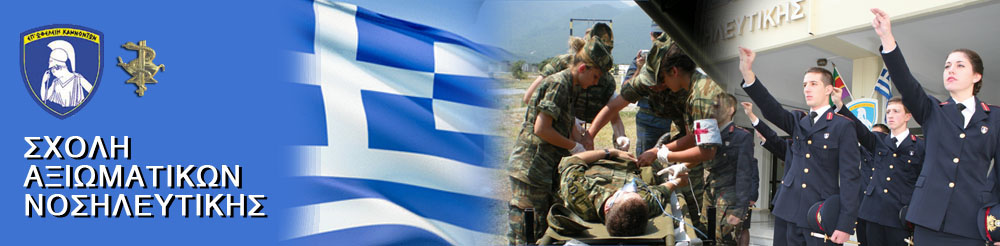 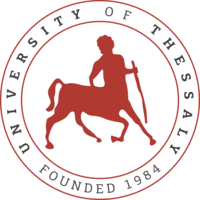 Ευχαριστώ για την προσοχή σας
malliarou@uth.gr